Ideas Worth Sharing
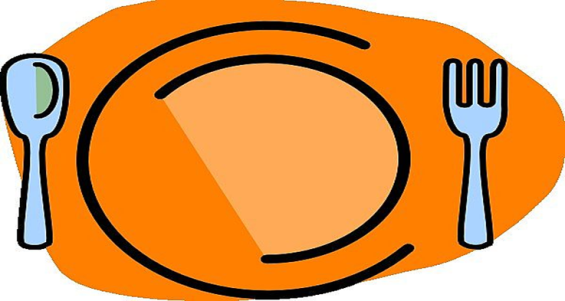 What’s for Dinner?
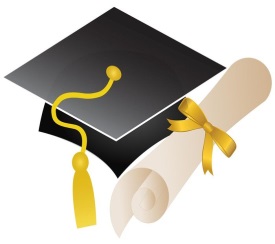 Student Needs and Opportunities

Child Nutrition Impact and Opportunities

Program Requirements
(Child and Adult Care Food Program)
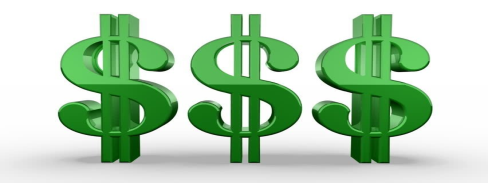 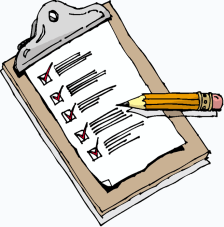 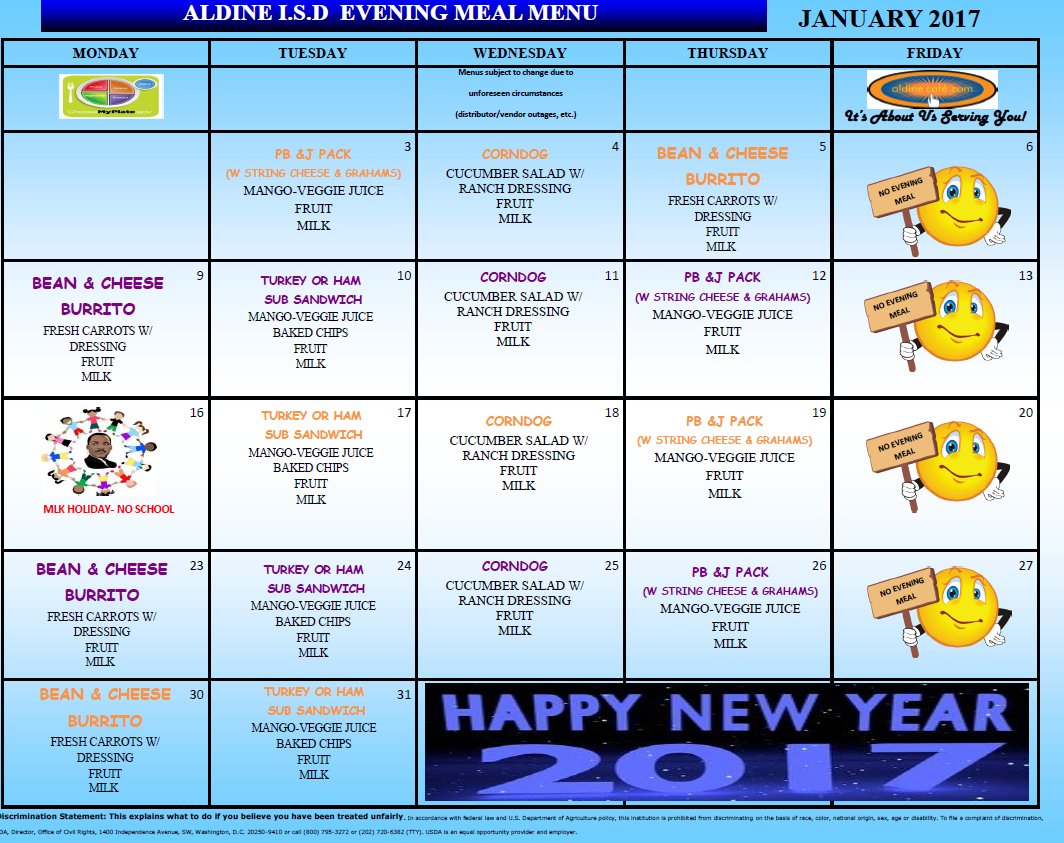 Menus

Service/Staffing

2500 – 3000 Meals Daily
Dinner is Served
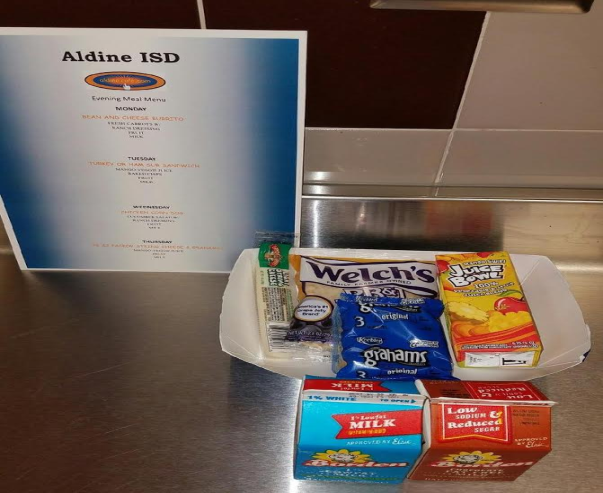 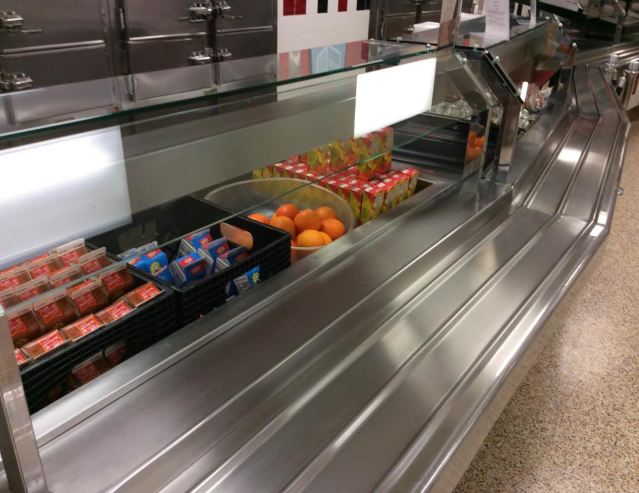 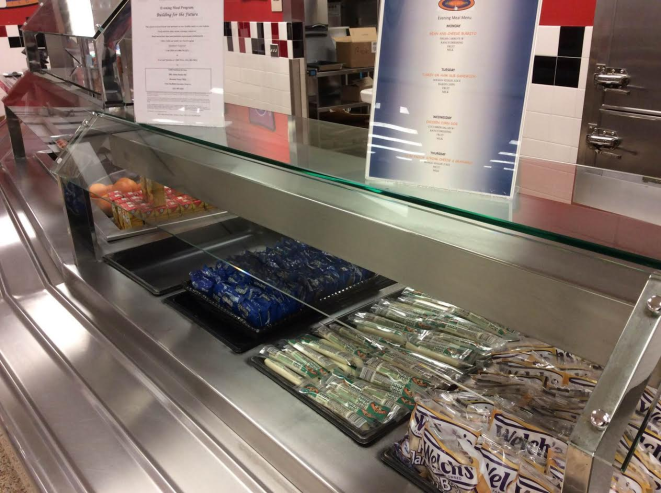 It’s About Us Serving You!
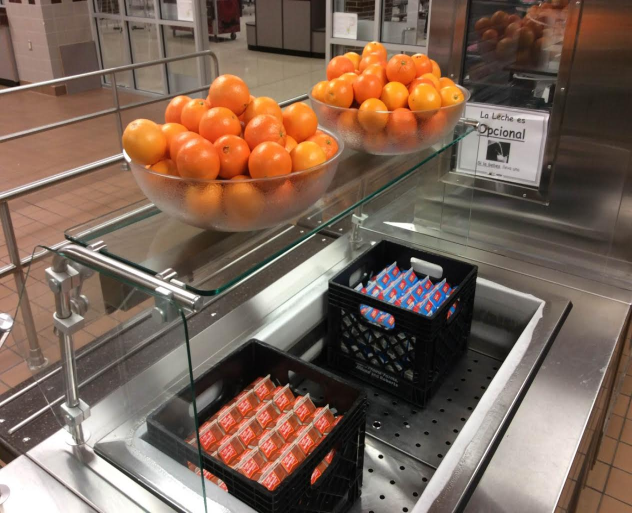 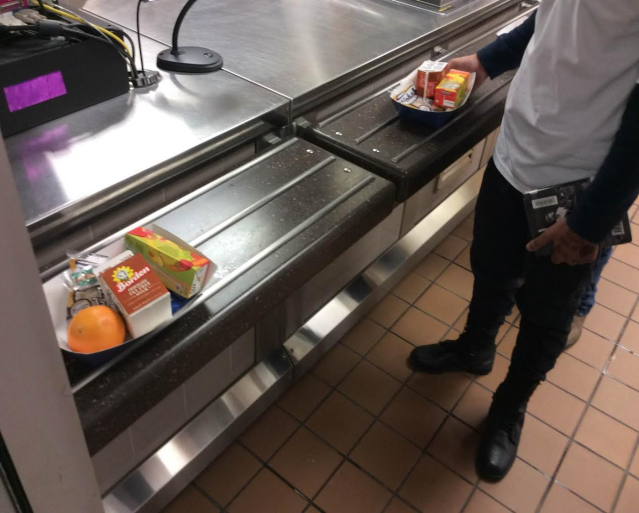 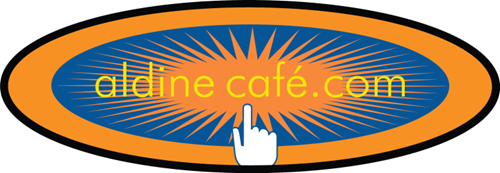